KS4 Independent Learning
Date: March/April 2020
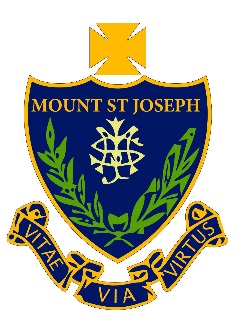 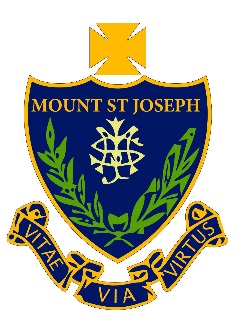